4. Exemple
FFTMA-SA : Animation méthode plusieurs points
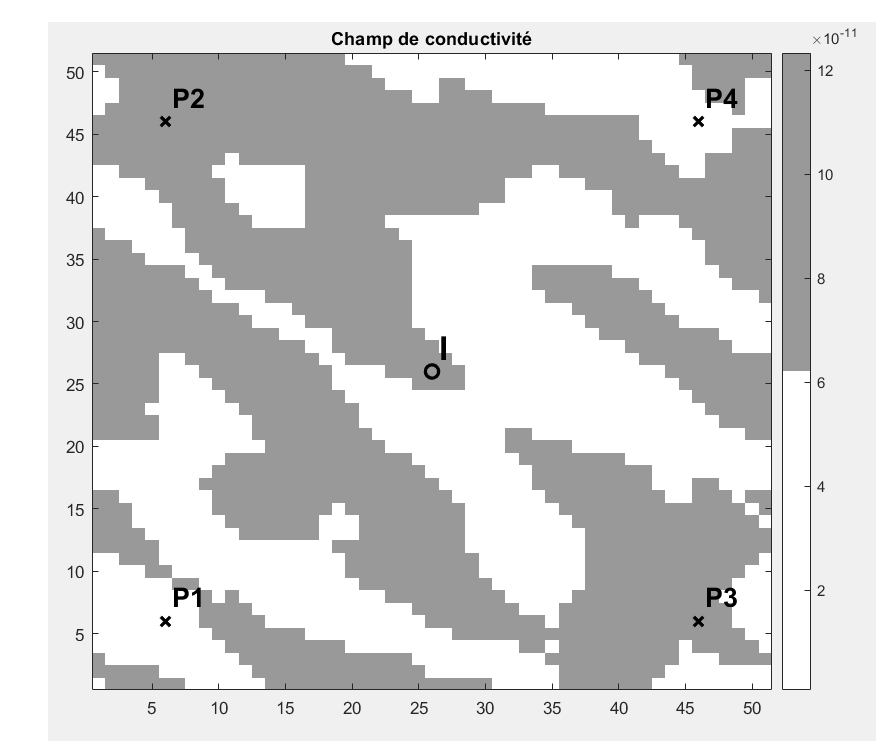 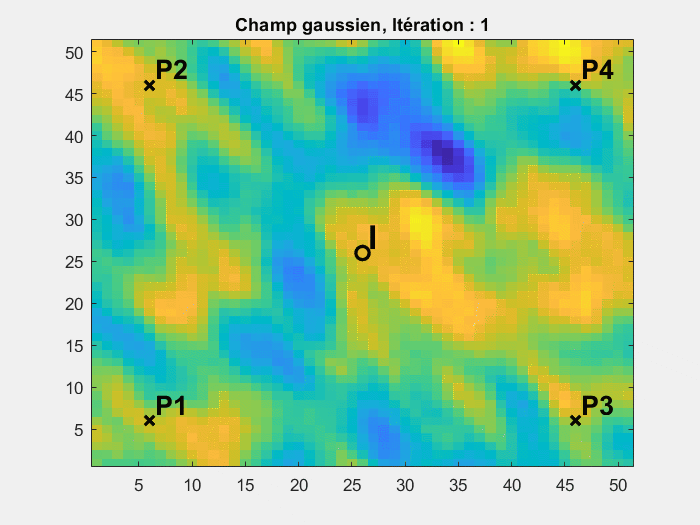 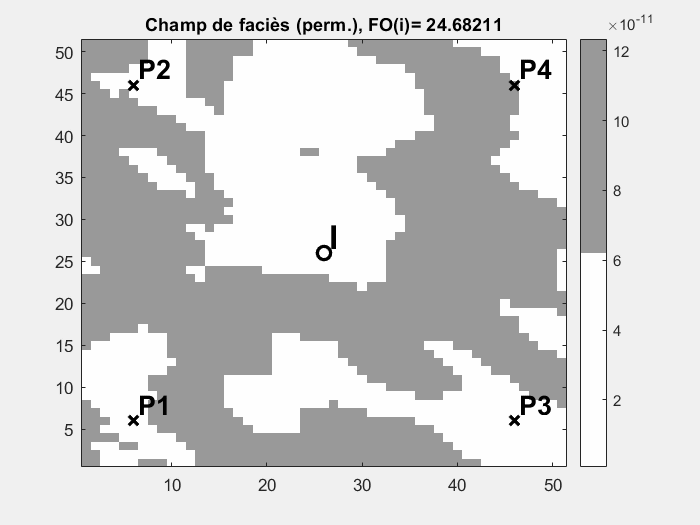 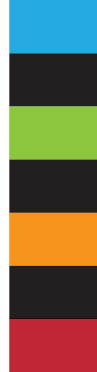 GLQ3401: Géostatistique et géologie minières